NPW #HeartofHealthcare 
competition slide
Step 1: Insert your image
Place your image so it completely covers the slide.

Step 2: Send to back
To make sure your image sits behind the branding frame, on the Home tab (with your image selected), click Arrange and Send to Back. Your image should sit behind the frame.

Step 3: Export
Once you are happy with your slide, you need to press File > Export. 
A dialogue box will pop up, at the bottom of this box with a drop-down menu. 
You MUST select JPG. Then name your file and save it where you wish. 
Jpg is a widely accepted image format for all social media platforms.

NB. Don’t worry if your image appears outside of the frame edges before you export. Only the red frame and its contents will be exported.
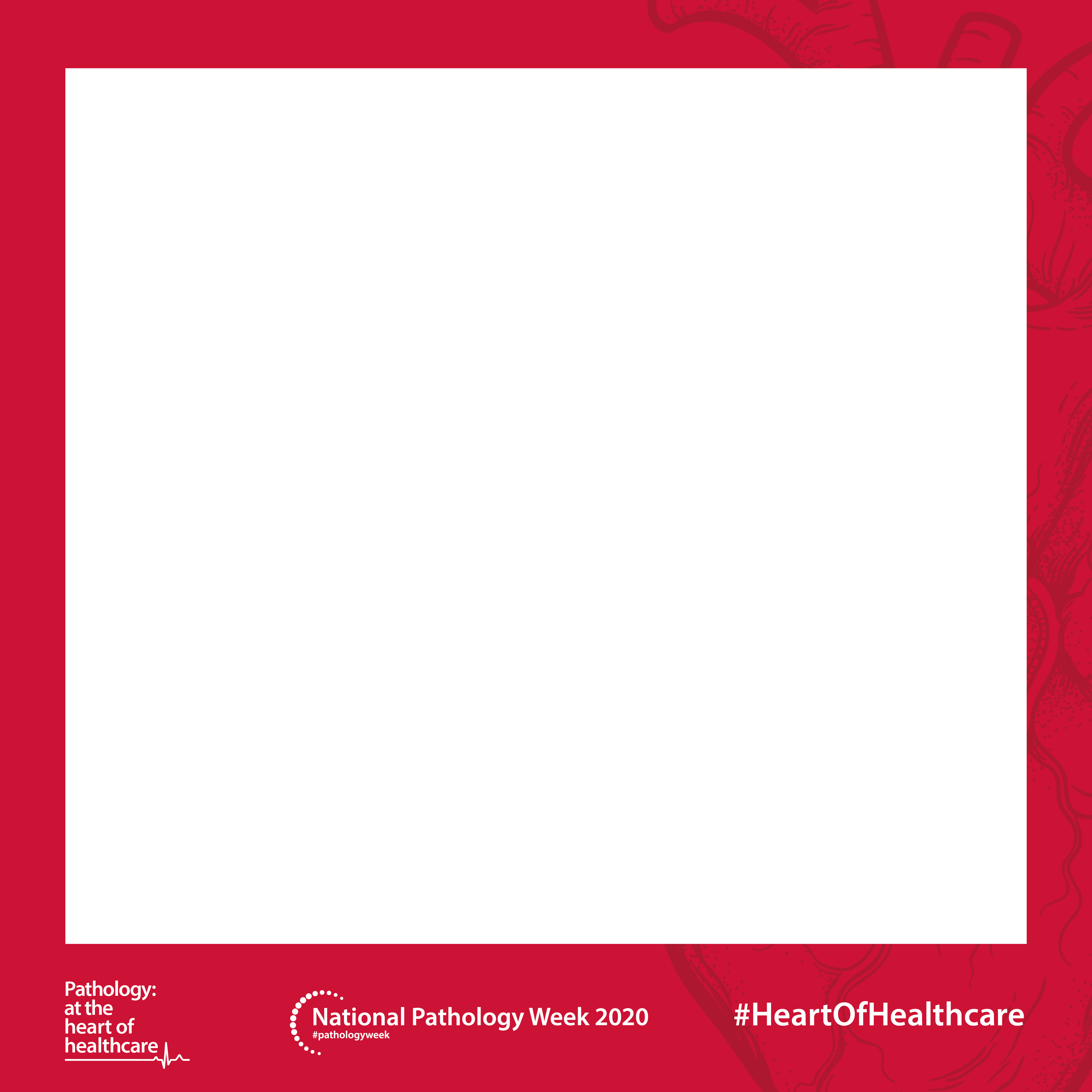